ВНИМАНИЕ !!! «Весенний паводок»
В период паводка особенно  опасны, карьеры, мелкие водоёмы, протоки, овраги.
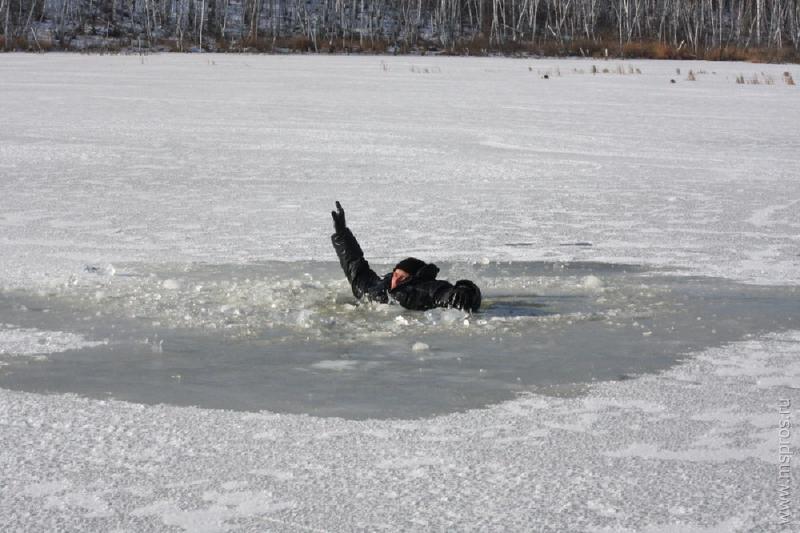 Помните:
На весеннем льду легко провалиться;
·       Быстрее всего процесс распада льда происходит у берегов;
·       Весенний лед, покрытый снегом, быстро превращается в рыхлую массу.
 
   Взрослые!
  Не оставляйте детей без присмотра!
Оставаясь без присмотра родителей и старших, не зная мер безопасности, дети играют на обрывистом берегу, а иногда катаются на льдинах водоема. Такая беспечность порой кончается трагически.
Весной нужно усилить контроль за местами игр детей.
ШКОЛЬНИКАМ ЗАПРЕЩАЕТСЯ: ·       выходить на водоемы;·       переправляться через реку в период ледохода;·       подходить близко к реке в местах затора льда;·       стоять на обрывистом берегу, подвергающемуся разливу и обвалу;·       собираться на мостиках, плотинах и запрудах;·       приближаться к ледяным заторам, отталкивать льдины от берегов;·       измерять глубину реки или любого водоема;·       ходить по льдинам и кататься на них.
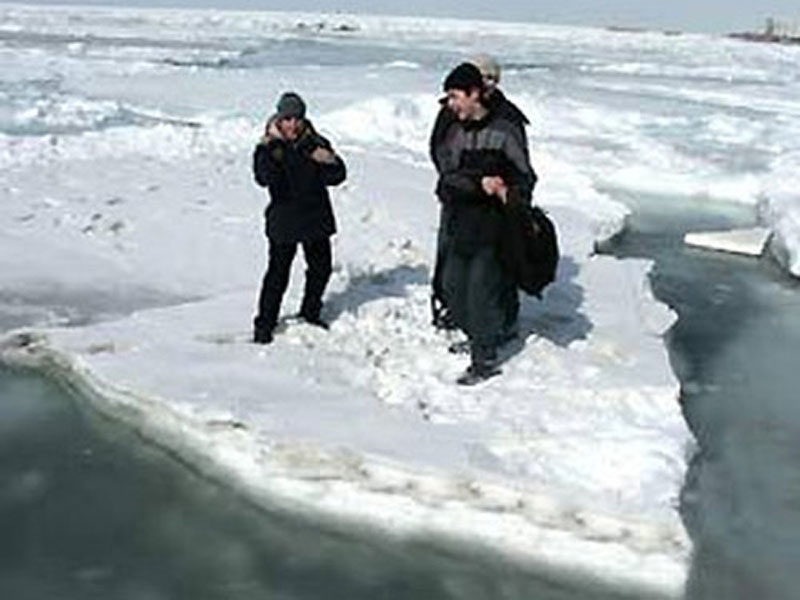 ПРАВИЛА ПОВЕДЕНИЯ  
 
Если вы провалились на льду реки или озера: 
1) не паникуйте;
2) широко раскиньте руки по кромкам льда и старайтесь не погружаться с головой; 
3) без резких движений нужно выбираться на лед, наползая грудью и поочередно вытаскивая на поверхность ноги:
4) выбравшись из пролома, нужно откатиться, а затем ползти в ту сторону, откуда пришли. 
5) несмотря на то, что сырость и холод толкают вас побежать, будьте осторожны до самого берега.
Если на ваших глазах провалился на льду человек, используйте для спасения ремни, шарфы, палки, лыжи и даже санки:
1) немедленно крикните пострадавшему, что идете на помощь;
2) приближайтесь к полынье только ползком, широко раскинув руки (будет лучше, если вы можете подложить под себя лыжи, доску, фанеру, чтобы увеличить площадь опоры);
3) не приближайтесь к самому краю полыньи; 
4) подайте пострадавшему средство спасения, тащите его на лед и отползайте из опасной зоны;
5) как можно быстрее доставить пострадавшего в теплое место, растереть, переодеть в сухое и напоить чаем.
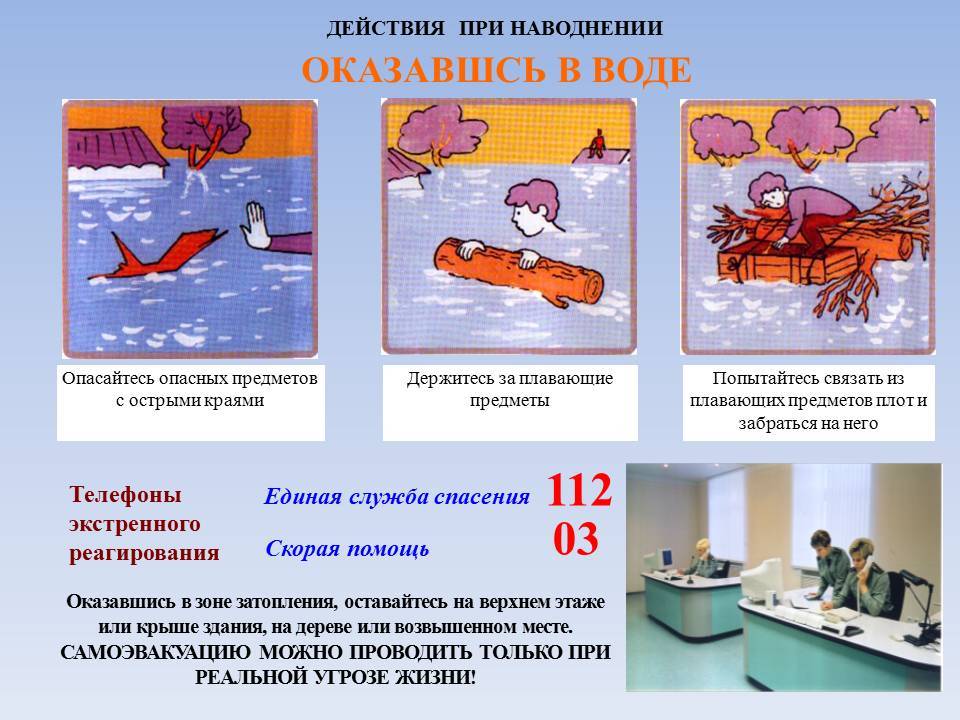 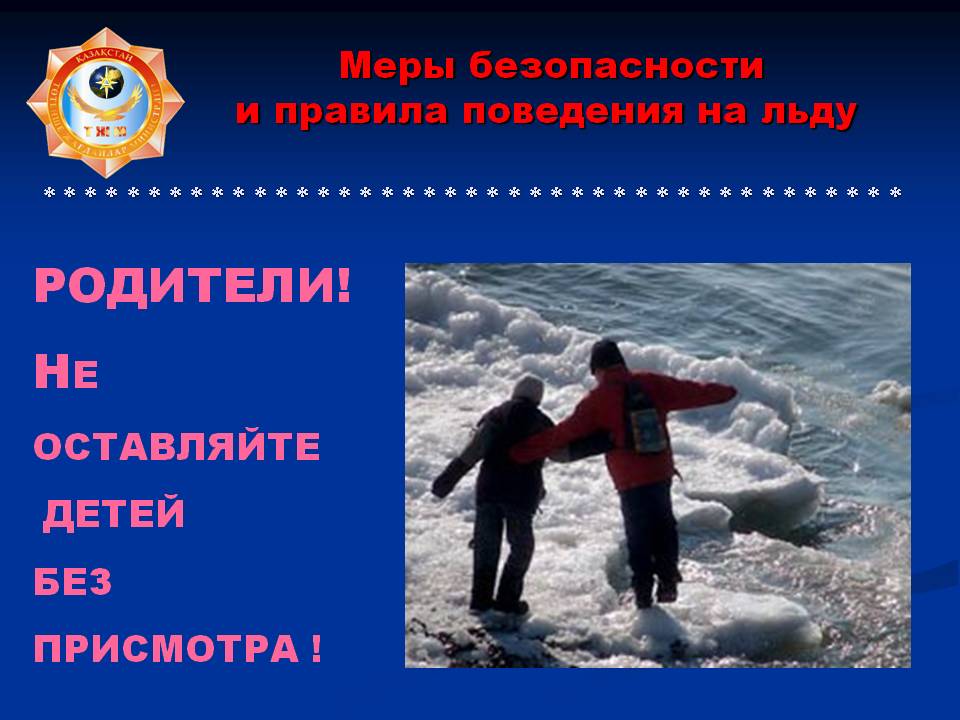